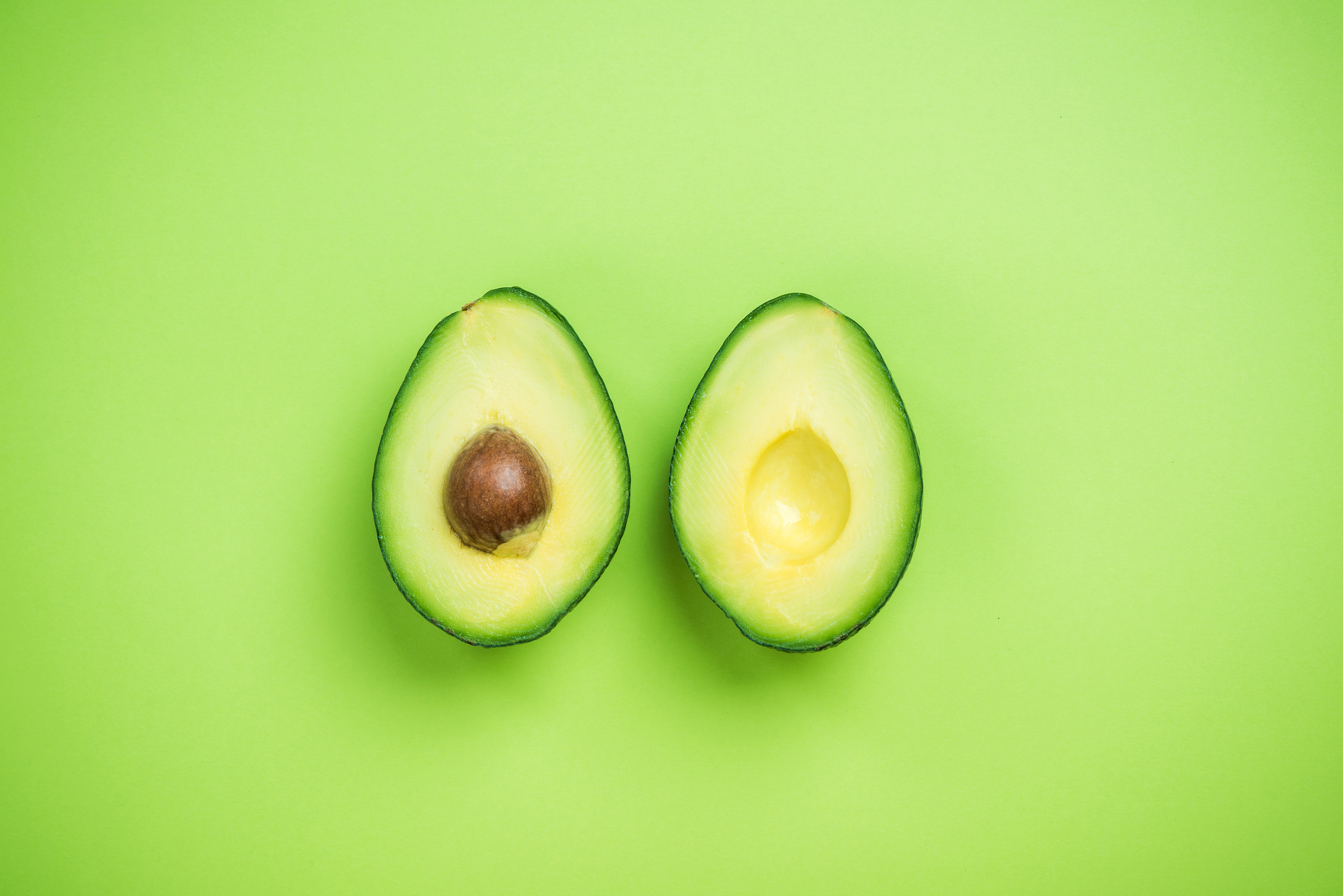 3º ESO
INSTRUCCIONES PARA TU ESPACIO DE ACTIVIDADES
Se trata de ir adquiriendo información sobre la importancia de la dieta 
Para ello debes  pinchar las imágenes de frutas por orden, estas te llevarán a diferentes fuentes de información y a diversos cuestionarios para que tú veas si has entendido y adquirido la información necesaria

En el caso de que no puedas contestar las preguntas de  la actividad número 2, podrás solicitar un avituallamiento para  reponer energía (en él podrás acceder a más información para entender los conceptos y poder alcanzar la meta
Mar García